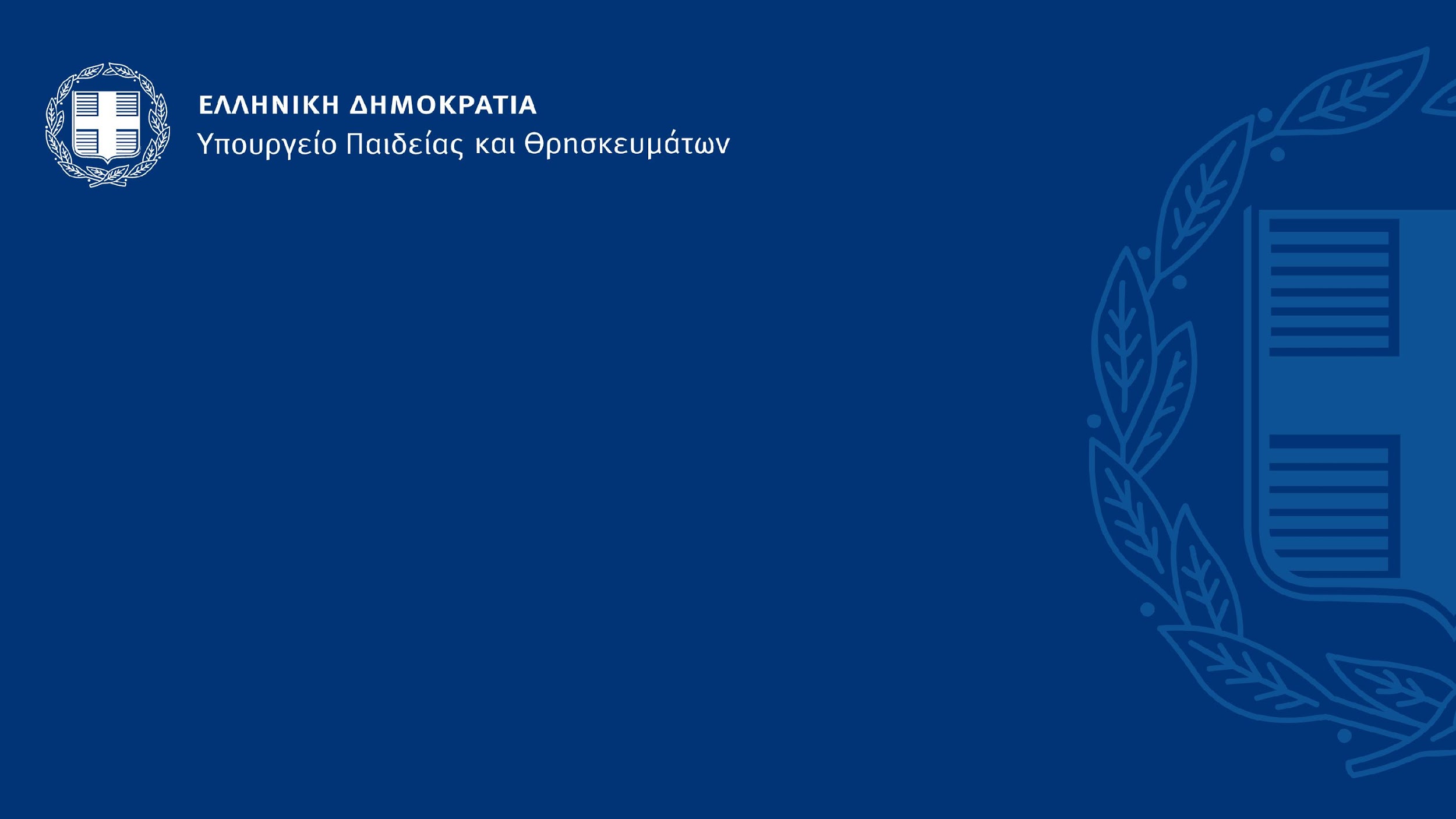 ΕΛΛΗΝΙΚΗ ΔΗΜΟΚΡΑΤΙΑ
Υπουργείο Υγείας
Βελτίωση Εφημέρευσης Αττικής
Ιανουάριος 2025
Επιτελική Σύνοψη
Οργανωτικές Αλλαγές
Ενίσχυση με Προσωπικό στα ΤΕΠ Αττικής
Κτιριακές Ανακαινίσεις
7 Άξονες
Ενίσχυση Ιατροτεχνολογικού Εξοπλισμού
Πρόγραμμα με Ερυθρό Σταυρό
Νομοθετικές Παρεμβάσεις
Ψηφιακή Αναβάθμιση
Οργανωτικές Αλλαγές (2/2)
1
Αλλαγή στις ομάδες εφημέρευσης / 1 Νοεμβρίου 2024
*Σύγκριση μέσου όρου προσελεύσεων έως 31/10/24, με μέσο όρο από 1/11/2024 μέχρι σήμερα
Οργανωτικές Αλλαγές (1/2)
1
Αλλαγή στις ομάδες εφημέρευσης
Συμμετοχή Κέντρων Υγείας στην εφημέρευση
Δημιουργία σχήματος διοίκησης και εποπτείας εφημερίας
Ενίσχυση με Προσωπικό στα ΤΕΠ Αττικής
2
Αναμενόμενες Προσλήψεις
Χρονοδιάγραμμα
229 Νοσηλευτές
έως Ιανουάριο 2025
233 Λοιπό Προσωπικό
έως Φεβρουάριο 2025
19 Ιατροί Τ.Ε.Π. 1ης Υ.Πε.
18 Ιατροί Τ.Ε.Π. 2ης Υ.Πε.
έως Απρίλιο 2025
έως Φεβρουάριο 2025
(Πρόγραμμα ΟΑΕΔ)
100 Τραυματιοφορείς
Κτιριακές Ανακαινίσεις
3
Χρονοδιάγραμμα
έως 30/06/2025
έως 31/12/2025
Λαϊκό
Νίκαια
έως 31/03/2025
έως 30/06/2026
Ιπποκράτειο
Κωνσταντοπούλειο
Κ.Α.Τ.
Αγλαΐα Κυριακού
Παμμακάριστος
Αττικό
Ερυθρός Σταυρός
Σωτηρία
Θριάσιο
Αγία Σοφία
Ευαγγελισμός
Μεταξά
Τζάνειο
Ενίσχυση Ιατροτεχνολογικού Εξοπλισμού
4
3,2 εκ. €
έως 31/12/2025
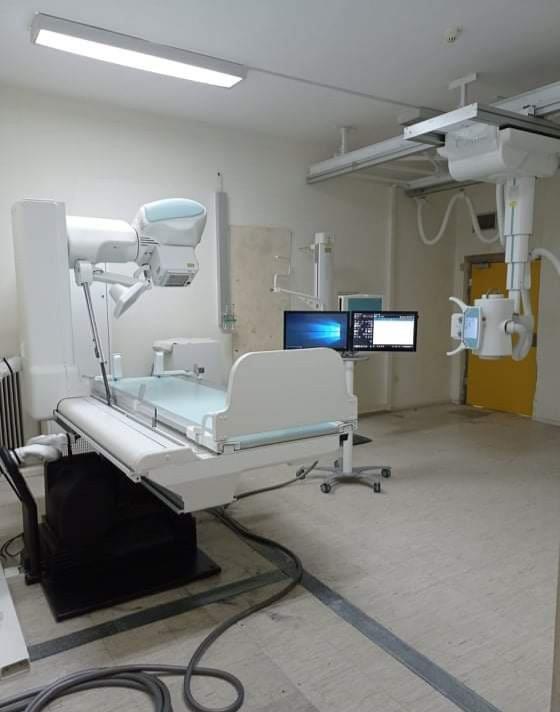 Πρόγραμμα με Ερυθρό Σταυρό
5
  Για την εξυπηρέτηση και την καθοδήγηση ασθενών στα Τ.Ε.Π. θα τοποθετηθούν 25 Στελέχη του Ερυθρού Σταυρού στα μεγάλα Νοσοκομεία της Χώρας (Αττικόν, Ευαγγελισμός, Γεννηματάς).
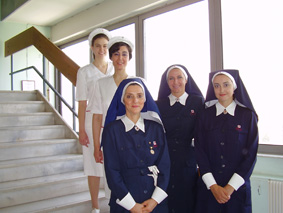 Χρηματοδότηση ΕΠΑ: ~ 2 εκ. €
Διάρκεια Προγράμματος: 2 έτη
Νομοθετικές Παρεμβάσεις
6
Ψηφιακή Αναβάθμιση (1/2)
7
Σύστημα Ιχνηλάτησης Ασθενών - Βραχιολάκι
Το σύστημα αυτό παρέχει ιχνηλάτηση της διαδρομής του ασθενή στα διάφορα τμήματα των ΤΕΠ, έτσι ώστε να μπορούν να συλλεχθούν στοιχεία σε «Πραγματικό Χρόνο»  σχετικά με τον χρόνου αναμονής στα Τ.Ε.Π. και να μπορούν να γίνονται διορθωτικές παρεμβάσεις.
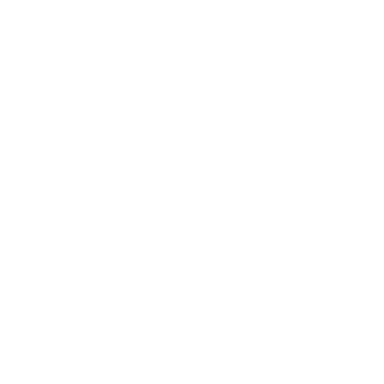 Πιλοτική λειτουργεία από τον Φεβρουάριο του 2025 σε μία δέσμη εφημερίας 4 Νοσοκομείων κορμού
Ακολουθεί επέκταση στο μοντέλο εφημεριών των νοσοκομείων της Αττικής
Ψηφιακή Αναβάθμιση (2/2)
7
Συστήματα προς εφαρμογή
Πληροφορίες
Το σύστημα αυτό έχει ήδη εφαρμοστεί και βαθμονομηθεί στο ΤΕΠ του Γ.Ν. Νίκαιας
Τεχνητή Νοημοσύνη (AI) - Νίκαια
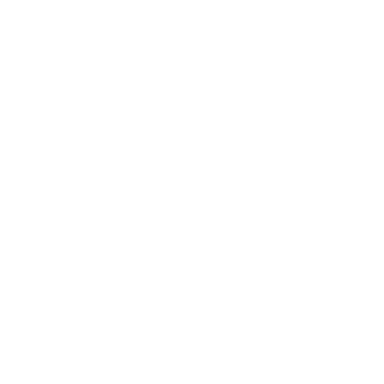 Τεχνητή Νοημοσύνη (ΑΙ) – Amazon
Πρώτη εφαρμογή σε 2 Νοσοκομεία: Γ.Ν.Α. Ιπποκράτειο και Γ.Ν.Α. η Ελπίς
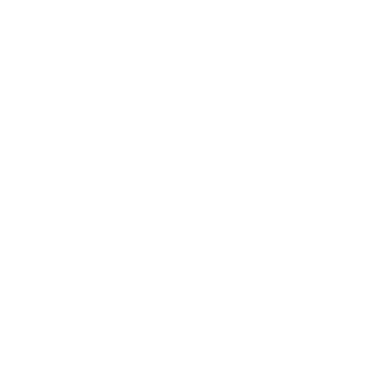 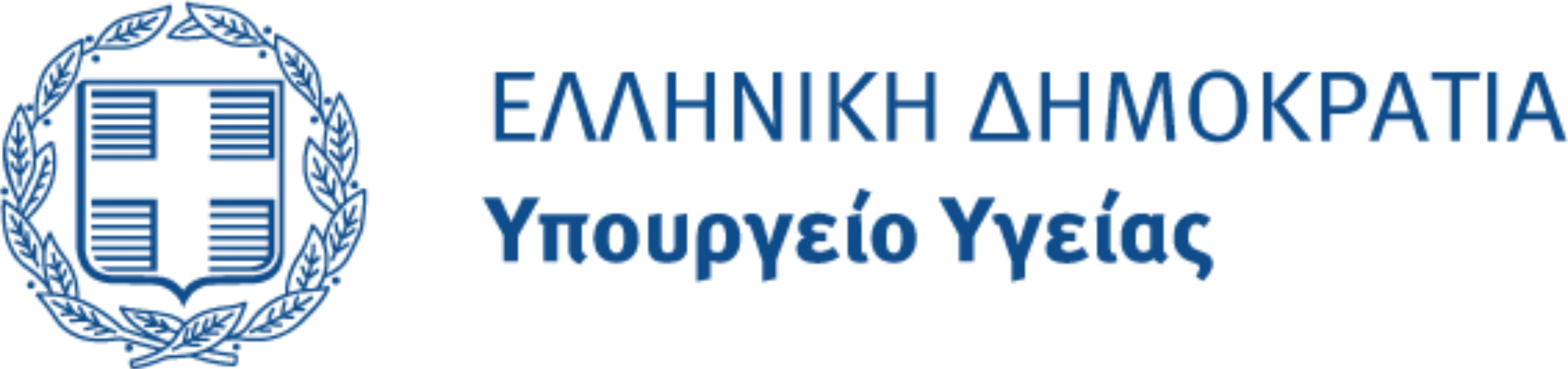